Integrate into the workplace 10.2
[Speaker Notes: La présentation contient les contenues des plans de leçon 10.2 et 10.3]
Jobs/Internship/Company search strategies
CFTR.CA
First, target transport companies well.Based on your contacts and geographical situation.According to your job criteria.Your personal and family choices.The type of transport.Your abilities (English, criminal record, long distance, etc.).
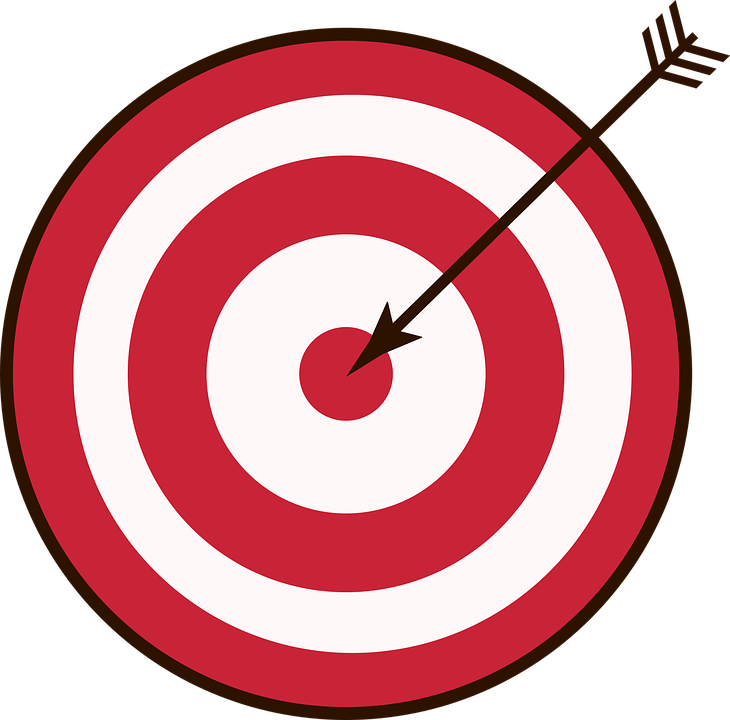 Be proactive in your efforts.Make phone calls to request an information meeting (prepare your message).Always keep control of the follow-up.***Go on-site to gather information.Always note the names of the people you spoke to.**Keep notes on companies and resource persons
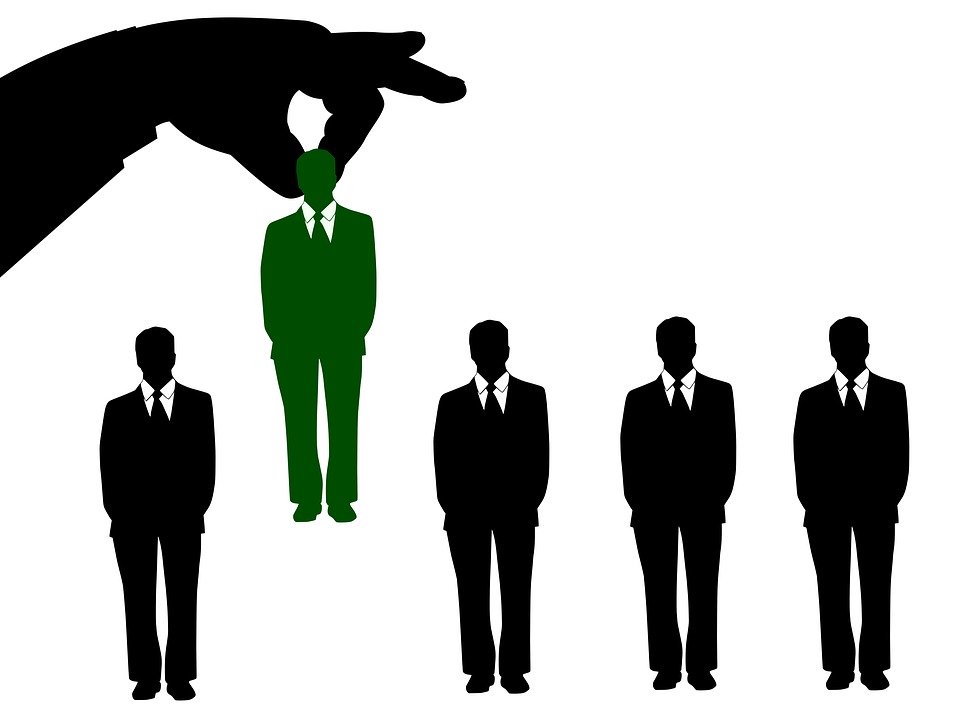 The interview
Prepare BEFORE the interview.
Know the company well; website, type of transport, etc.
Example questions: your strengths and weaknesses, the worst flaw of a truck driver, etc.
Prepare questions to ask at the end of the interview (real questions, not empty ones).
Do not ask for a job, offer your services.
Be open to taking additional training.Be ready to take a road test.**Safety equipment (boots, gloves, vest).Be humble.Show interest in the company rather than the salary conditions.Explain your availability and needs.Ensure agreed follow-up with the employer
Useful sites for your research
CFTR.CA; for internships and jobs.
emploiquebec.net; jobs and information.
TruckstopQuebec; jobs and information.
Specialized transport magazines:
L'écho du transport
Transport magazine
Transport Routier
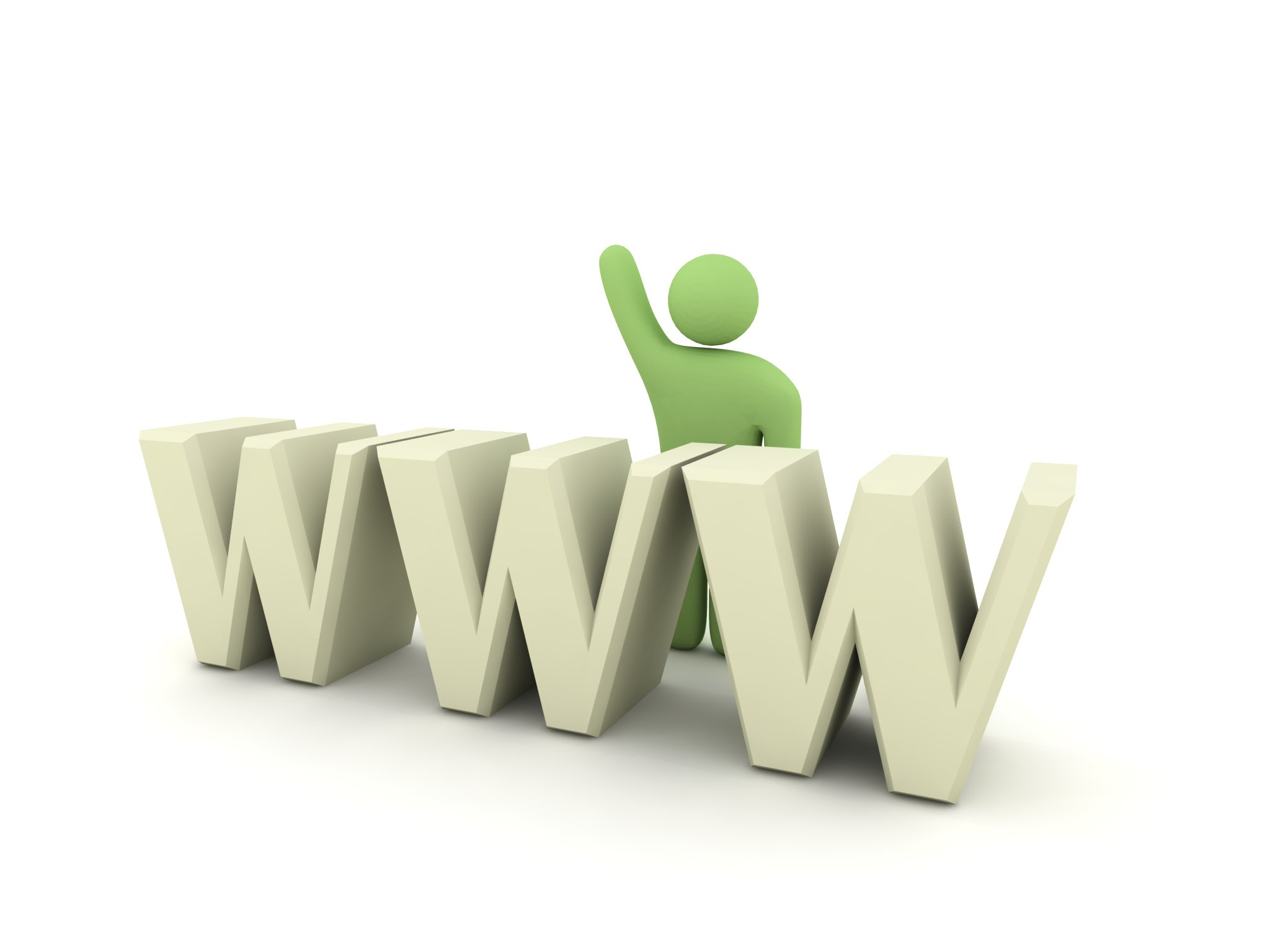 Behavior to adopt in the companyInitiative, autonomy, adaptation, and courtesy.Punctuality and attendance.Sense of responsibility.Concern for appearance and personal cleanliness.Sociability, good judgment.Desire to improve.Self-control always and in all circumstances.Resourcefulness, professional efficiency.Interest in your profession.Respect for health and safety
Les Questionnaires
Questionnaire phase 1 (into Moodle)
Questionnaire phase 2 (into Moodle)
Questionnaire phase 3 (into Moodle)
Final company evaluation questionnaire (email pdf document to supervisor in company)
[Speaker Notes: Tous les documents se retrouvent dans la section « Documents » dans la C10 dans Moodle.]
Prerequisities for internship access
Submit your internship agreement to your   internship supervisorYour supervisor will inform you when your internship is authorized by CFTR
PEACVL specificity
Follow-up rigorously: complete your questionnaires and when your 81 internship hours are completed, inform your internship supervisor. If you want to get your SAAQ attestation 2 as soon as possible.
[Speaker Notes: Communiquer avec la SAAQ pour plus ample information.]
24 Months specificityInform the company that you do not have class 1 (reason) that you only have the apprentice.Your internship must be done in the presence of a trainer with a class 1 for more than 24 months.Follow-up rigorously: complete your questionnaires and as soon as your 81 internship hours are completed, inform your internship supervisor to get an appointment for your class 1
[Speaker Notes: Le responsable de stage doit informer Clémence Boudinier et Martin Lachapelle pour un rendez-vous classe 1 pour votre 24 mois lorsque le verdict compétence 10 est en route pour Mirabel]
Quebec service specificity
Absences and the precise end date of your internship will be mentioned to Quebec service
Internship return

Be present (important).Gift and merit award presentation.Discussion among you.Verification of Questionnaires.Don't miss it
[Speaker Notes: Mentionner aux élèves de compléter le forms phases 2, après leurs première semaine de stage]